Parts of SpeechFlipbook
Noun:  a person, place, thing, or idea
Common 

Dog
Cat
curiousity
Proper

Mrs. McDonald
Summit Hill Junior High
Chicago, Illinois
Pronoun:  a word used in place of a noun
Types:  personal, indefinite, possessive, reflexive, relative, demonstrative

EX:  I, she, he, me, our, us, you, his, theirs, my, who, whom, any, it
Verb:  a very expresses action or being
Helping Verbs:  has, have, had, had been

Help those verbs with  ing ending:  am, are, is, was, were, been
Future:  will and shall
Action  verbs:  what the subject does
Linking Verbs:  not active, couch potato verbs

Present:  am, are, is
Past:  was were
Participle:  have been, has been, had been
Adjective:  modifies or describes a noun or pronoun
Usually answers questions like:
Which one
What kind
How many
Ex:  Dave Barry's books are hilarious; they seem so random.
Describptive adjects call up images, tones, and feelings
Deomonstrative Adjectives:  


EX:  This pen is red.
This – demonstrative adjective
Pen - noun
Adverb:  a word or phrase that modifies an adjective or verbExpresses how, place, time, how much, frequency
How:  peacefully, carefully, easily
Where/Place:  above, far, away, here
When/time:  now, yesterday, soon
How much:  very entirely
How often:  always often never
EX:  She visits her dad often.
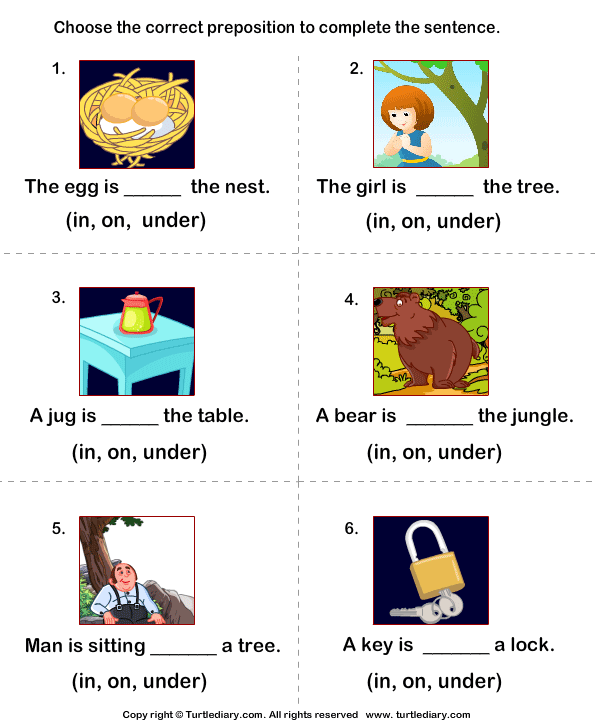 Preposition:  are words that show the relationship between a noun or pronoun and some other word or element in the rest of the sentence.

EX:  She swam across the lake.
The cupcake with sprinkles is mine.
Conjunction:  is a word used to connect words, phrases and clauses
FANBOYS
For (because)
And (in addition to)
Nor (and not)
But (however)
Or (either)
Yet (but)
So (therefore)
Interjections:  used to express sudden emotion surprise, disgust, joy
EX:  No, go away.
Ex:  Indeed, I want to leave.